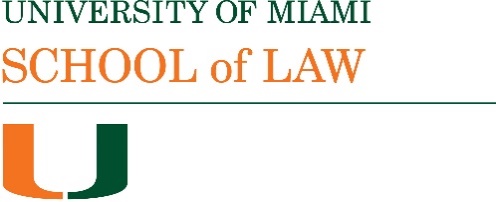 Bradley International Finance Spring 2022
CORRUPTION
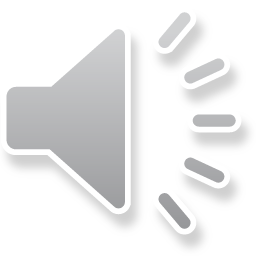 Corruption as an issue in transnational finance
Bribery and corruption are the subject of a number of international treaties:  for example, the OECD Anti-Bribery Convention, the Inter-American Convention against Corruption
Corruption harms citizens of countries where it occurs, depriving them of resources that could otherwise be dedicated to public services
Corruption also undermines trust in government
OECD Recommendation (2009 amended 2021) focuses on foreign bribery of governmental officials/bribery in international business transactions (cf. FCPA)
Also: Politically Exposed Persons (PEPs) (persons entrusted with a prominent public function)
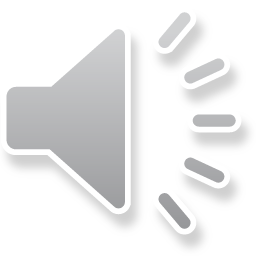 United States Strategy on Countering Corruption(Dec. 2021)
“In today’s globalized world, corrupt actors bribe across borders, harness the international financial system to stash illicit wealth abroad, and abuse democratic institutions to advance anti-democratic aims.”
“As the largest economy in the international financial system, the United States bears particular responsibility to address our own regulatory deficiencies, including in our AML/CFT regime, in order to strengthen global efforts to limit the proceeds of corruption and other illicit financial activity.” (P 11)
[beneficial ownership rules, real estate transactions, investment advisers, digital assets, art and antiquities]
Note a combination of aims: political (anti-authoritarianism/US national security) and enforcement (prevention of corruption)
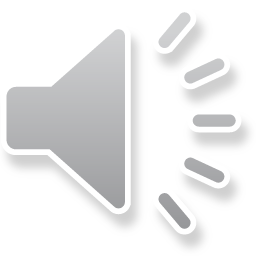 Regulatory tools to fight corruption
Statutes prohibiting bribery: 
Prohibitions of  receipt and payment of bribes within a jurisdiction
Prohibitions on bribes abroad: FCPA
Asset forfeitures/freezes criminal/civil forfeiture,  UK unexplained wealth orders 
AML/CFT regulation: identifying the source of funds  (transparency) ; using professional services firms to police conduct of their customers
Sanctions on persons known to have been involved in corruption and on those who facilitate their corruption: Global Magnitsky Human Rights Accountability Act and EO 13818;  UK Global Anti-Corruption Sanctions Regulations 2021
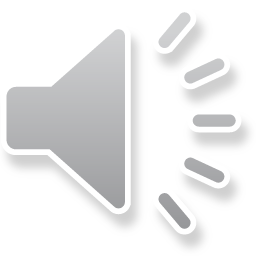 Global Magnitsky Act and EU Regulation 2-2-/1998
Sergei Magnitsky died in a Moscow prison after he was accused of a tax fraud he had been investigating
The Global Magnitsky Human Rights Accountability Act of 2016 (22 USC § 2656)  authorizes the US government to sanction human rights abuses, freeze assets of those involved and prevent perpetrators from entering the US. The statute also provides for sanctions relating to corruption. Thus, in the US statutory regime corruption and human rights violations are connected.
The EU adopted a regulation focused on sanctions for human rights violations and abuse in 2020. The EU regulation does not refer to corruption.
Note the UK regulations adopted in 2021  under the Sanctions and Anti- Money Laundering Act 2018 specifically address corruption (cf. Global Human Rights Sanctions Regulations 2020).
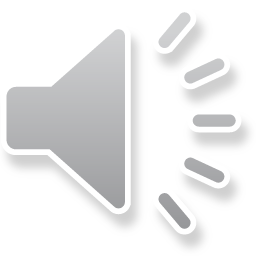 Explanation for UK Global Anti-Corruption Sanctions Regulations 2021
“HMG is committed to tackling serious corruption, upholding good governance and the rule of law and promoting open societies. Serious corruption has a range of corrosive effects on states, markets and societies wherever it occurs. It fuels national security threats; is linked to terrorism, serious and organised crime and instability; impedes international trade and investment; undermines sustainable development; threatens democracy and deprives citizens of vital public resources. The 2021 Integrated Review prioritises working with UK partners to protect democratic values and promote effective governance, including through the use of anti-corruption sanctions. This sanctions regime will be a significant additional instrument to complement wider HMG action to counter corruption under the UK Anti-Corruption Strategy.” (Explanatory Memorandum ¶ 7.1)
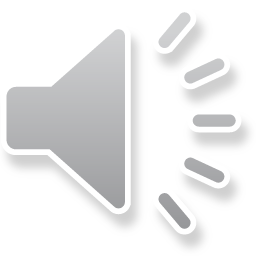 Human rights- corruption links
Guatemala:  Holly Dranginis, Brittany Benowitz & Kailey Wilk, When Corruption Has No Money Trail: Sanctions Overlook Crucial Cases , Just Security (Jan. 19, 2022) looks at how judges and prosecutors who have tried to stop land-grabs in which indigenous people were targeted for violence have themselves been targeted and forced into exile. 
The authors argue sanctions actions taken so far are inadequate: “More powerful businessmen in Guatemala who stand to benefit from a corrupt judiciary have escaped scrutiny by sanctions authorities, notwithstanding evidence that they use their influence to secure high-level justice sector posts for their friends in exchange for favorable treatment. While such a quid pro quo is a well-recognized form of corruption, sanctions officials have so far been hesitant to target such misconduct absent evidence of financial bribes…  often, the most effective interference in judicial functions involves neither traditional bribery nor gross violations of human rights – the two most common grounds for sanctions designations under the Global Magnitsky Act. When progressive judges like Aifán are threatened in the courts, influence runs so deep that there may not be an individualized financial transaction at hand. The motivations are nonetheless steeped in grand corruption, and well-rewarded: by dismantling the independence of the judiciary in this way, elite actors do away with the institution that serves to check government and private sector corruption.”
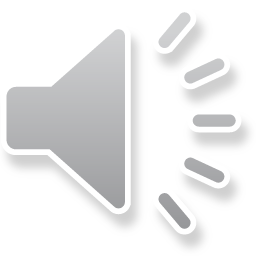 Civil Society and Sanctions
Human Rights First “works with civil society groups around the world to develop materials that lead to sanctions.” It is one of more thatn 200 NGOs around the world  working towards accountability for violations of human rights.
See e.g. https://www.humanrightsfirst.org/topics/global-magnitsky/resources
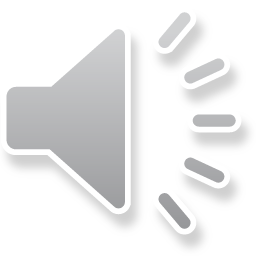 Where does corruption occur?
Natural resources: oil and mining; State-owned enterprises (energy, utilities, transportation); Government procurement (e.g. construction and defense procurement) (e.g. Paolo Mauro, Paulo Medas & Jean-Marc Fournier, The Cost of Corruption 56 Finance & Development 26 (Sep. 2019)+ 
Diversion of foreign aid (e.g. Jorgen Juel Andersen,  Niels Johannesen & Bob Rijkers, Elite Capture of Foreign Aid : Evidence from Offshore Bank Accounts, World Bank Policy Research Working Paper No. 9150 (2020) (noting financial aid payments to highly aid dependent countries coincide with deposits in offshore financial centers known for bank secrecy and private wealth management))
Pandemic-related corruption (e.g. Peter Csonka & Lorenzo Salazar, Corruption and Bribery in the Wake of the COVID-19 Pandemic, 2/2021 eucrim 111-114 (2021)
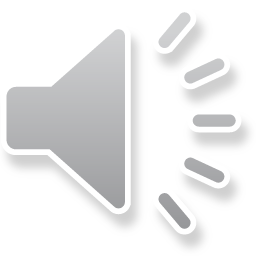 Chatham House Research Paper (Dec. 2021)
P 4: “Weaknesses in the law, and crucially the exploitation of these loopholes by professional enablers in the service of kleptocrats and their associates, have eroded the legal system’s capacity to assess the risk of corruption, undermined the implementation and enforcement of new anti-corruption measures, transplanted authoritarian agendas and rivalries to UK settings, and undermined the integrity of important domestic institutions.”
P 19 “The main problem is not that elites from kleptocracies have become unfathomably wealthy. It is whether the acquisition of that wealth should be considered legal or not when it took place in countries where the rule of law is absent and law courts are controlled by the same political interests. It is this very opacity which is exploited by the UK’s services industry and which remains largely untouched by the regulators’ current ‘risk-based approach’.”
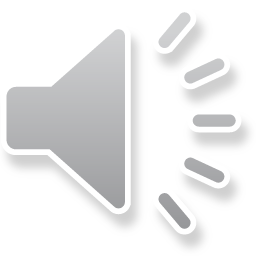 Financial markets and controlling corruption
US Treasury Press Release (Dec. 8, 2021): “The United States’ Strategy on Countering Corruption, released December 6, highlights the importance of addressing the nexus between corruption, criminal, and other illicit activity as a national security priority. Organized crime and corruption are often linked — organized crime groups destabilize civil society and collude with public officials to insulate themselves from prosecution. Corruption erodes confidence in democratic institutions, particularly where criminal groups benefit from cooperation with public officials, and when illicit actors are allowed to operate with impunity. Organized crime often achieves a transnational reach, where criminal groups operate across borders, undermine the integrity of the international financial system, and complicate law enforcement efforts.”
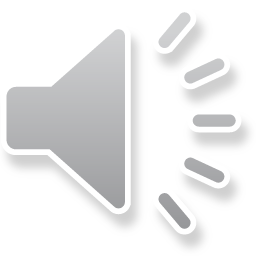 Financial centers and controlling corruption: where does the money go?
“legal loopholes and shadowy financial middlemen” (Elizabeth Warren)
Banks and investment firms, real estate etc.
Networks of professional services firms including lawyers, lobbyists and public relations professionals enable corruption (Chatham House paper).
Financial incentives vs compliance.
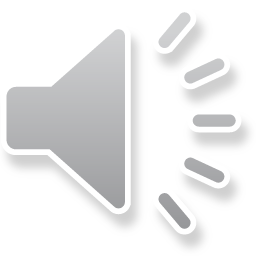 Julius Baer
Julius Baer is a Swiss bank with international operations.
In May, 2021 the bank admitted conspiring to launder more than $36m in bribes to soccer officials with FIFA and other soccer federations for broadcasting rights to soccer games.
In 2020 the Swiss Financial Market Supervisory Authority FINMA found the bank had not complied with its AML compliance obligations relating to the FIFA bribes, and PDVSA, the Venezuelan state-owned oil company: “organisational failings and misplaced incentives encouraged breaches of the legal obligations to combat money laundering. The bank’s remuneration system focused almost exclusively on financial targets and paid scant regard to compliance and risk management goals. As an example, a client adviser looking after Venezuelan clients in 2016 and 2017 received bonuses and other remuneration in the millions, even though Julius Baer had reported a number of his clients, on the basis of investigations or suspected wrongdoing in connection with the PDVSA case, to the Money Laundering Reporting Office Switzerland (MROS). In 2017, the client adviser’s bonus was reduced by only 2.5%. Even the previous year, the individual had been awarded a special bonus reserved for ‘top performers’. Through these payments, the client adviser in both years received the highest total remuneration of his career at Julius Baer.”
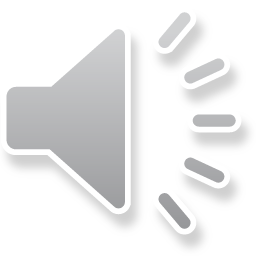